Point-to-Multipoint Coexistence with C-band FSS
March 27th, 2018
1
[Speaker Notes: A tutorial that covers the technical issues]
Conclusions
3700-4200 MHz point-to-multipoint (P2MP) systems could immediately provide gigabit-class broadband service to tens of millions of Americans, without causing disruption to FSS

In many areas of the country, P2MP systems can operate in C-band (3700-4200 MHz) without causing interference to co-channel fixed-satellite service (FSS) systems

Co-channel sharing is possible by considering geographic and directional isolation between P2MP and FSS; that is, operating in areas with a relatively low number of earth stations, and using directional antennas that don’t point toward earth stations in the area.

If actual FSS frequency use were known, frequency separation could allow 25 Mbps - 1 Gbps P2MP broadband service to as many as 120 million Americans
2
[Speaker Notes: If only co-channel is considered, we could provide broadband service virtually immediately to tens of millions of Americans.
If non-co-channel operation is considered, that number expands to as many as 120 million Americans, depending on actual FSS frequency use, which is unknown.]
Contents
Considerations for coexistence between P2MP and FSS

Areas in which P2MP and FSS may be able to co-exist

Real-world example: Co-channel & non-co-channel
3
[Speaker Notes: We’ll look at a high-level overview of the co-existence issues
followed by an examination of how much of the country is ripe for sharing
and then dive into a more detailed analysis based on an actual deployment.]
Coexistence Considerations
4
FSS 3
FSS 2
FSS 1
P2MP CPE 1
P2MP CPE 2
FSS 4
FSS 6
P2MP CPE 3
P2MP Base
FSS 5
5
[Speaker Notes: Cartoon overview
P2MP base bottom center
Sectorized antenna, beam shown in green
Serves a number of homes represented by “Customer Premise Equipment,” which transmit on the same frequency back to base (blue beams)
Several FSS earth stations in the area
Can they all co-exist? Let’s look at the factors that go into the determination.]
Calculation of Co-channel Interference from P2MP into FSS
Assume n P2MP transmitters operating within C-band, with conducted power spectral densities of PSDi (in dBm/MHz). The aggregate interference power spectral density IPSDj (dBm/MHz) received by FSS station j is:

IPSDj = ∑(PSDi  + GTi,j − PLi,j + GRi,j),

where:GTi,j 	= Gain of P2MP antenna i in the direction of FSS earth station j
PLi,j 	= Propagation loss from P2MP station i to FSS earth station j
GRi,j 	= Gain of FSS earth station j’s antenna in the direction of P2MP station i
n
i = 1
6
[Speaker Notes: Basic formula for determining co-channel coexistence
The interference contribution for each P2MP node as received by a given earth station depends on …
Total interference power at each earth station j is the sum of the contributions from each of the P2MP nodes]
Propagation Loss
For analysis, PL is modeled by the NTIA Irregular Terrain Model (ITM) implementation of Longley-Rice
Same model adopted by WInnForum for protection of FSS due to Part 96 CBRS
Very conservative model for interference prediction
Does not specifically take clutter (trees and buildings) into account
Extensive propagation testing in 3.6 GHz band shows clutter creates very high additional losses over ITM
Measured losses in urban and suburban environment are some 40-60 dB greater than ITM, due to buildings and foliage
Measured losses in rural environments have shown an additional ~17 dB/km of loss over ITM predictions, due to foliage
Used WInnForum-compliant implementation of ITM for propagation analysis
7
[Speaker Notes: We use ITM. It’s a very conservative model because it doesn’t specifically take clutter into account, as we determined from millions of propagation loss data points, which exceed ITM by 40-60 dB on average.
For ITM, think of Manhattan analogy.]
P2MP/FSS Coexistence Criterion
Coexistence is achieved when the aggregate interference from planned P2MP deployments does not exceed the interference limit of any FSS earth station in the area
The “area” can be defined by a distance beyond which interference into FSS reaches an inconsequential level
This analysis considered FSS earth stations out to a distance of approximately 100 km
We use a co-channel FSS interference limit (expressed in power spectral density) of −129 dBm/MHz, which is the same limit used to protect co- and adjacent-band FSS in the CBRS band (e.g., 47 CFR 96.17(a)(2))
Coexistence criterion:

     max(IPSDj) ≤ −129 dBm/MHz
j
8
[Speaker Notes: Co-existence means that all FSS in the areas meet an aggregate power spectral density interference limit of -129 dBm/MHz
Same limit as used for CBRS]
Factors that Strongly Influence Coexistence (GTij, PLij, GRij)
Terrain blockage between P2MP and FSS creates high propagation loss, reducing interference power received by FSS (affects PLij)
Low height of P2MP antennas (affects PLij)
Most customer premise equipment is located at relatively low heights above ground level, increasing propagation loss and reducing their interference impact on FSS
The use of directional P2MP antennas (affects GTij)
P2MP antenna discrimination reduces interference to FSS earth stations outside the P2MP beam.
FSS beam discrimination (affects GRij)
FSS antennas are generally pointed upward, with low gain towards the horizon, where P2MP systems are located
Low height of some FSS antennas (affects PLij)
While some FSS antennas are on rooftops, many are mounted on the ground, since they only need to see the sky. When mounted low to the ground, propagation losses to terrestrial systems are higher, reducing interference
Frequency separation will provide additional isolation (discussed later)
9
[Speaker Notes: Factors that influence the key variables in the interference equation (slide 6)]
FSS 3
FSS 2
FSS 1
P2MP CPE 1
P2MP CPE 2
FSS 4
FSS 6
P2MP CPE 3
P2MP Base
FSS 5
10
[Speaker Notes: Revisit cartoon, with an examination of the factors that influence whether co-existence can be achieved.]
P2MP Data that Enter into Coexistence Calculation
Required minimum information for each P2MP node (base and CPE)
Location (lat/lon)
Conducted power spectral density, including any cable losses between transmitter and antenna
Antenna pointing azimuth and elevation
Antenna beam pattern (i.e., gain as a function of azimuth and elevation)
Height of ground above mean sea level
Determined by lat/lon combined with a terrain database
Antenna height above ground level
Frequency and bandwidth of P2MP signal (for non-co-channel analysis)
Out-of-band emission levels (for non-co-channel analysis)
Additional considerations
Clutter impacting propagation
11
[Speaker Notes: Skim]
FSS Data that Enter into Coexistence Calculation
Required minimum information for each FSS earth station
Location (lat/lon)
Antenna pointing azimuth(s) and elevation(s)
Can be determined by orbital slot (or range of orbital slots) received by the earth station, combined with the earth station’s lat/lon
Antenna beam pattern (i.e., gain as a function of off-axis angle)
Height of ground above mean sea level
Determined by lat/lon in combination with terrain database
Antenna feed point height above ground level (reference point for interference calculation)
Actual operating frequencies of the FSS receiver (for non-co-channel analysis)
Additional considerations
Clutter impacting propagation
12
[Speaker Notes: What are the minimal necessary FSS data elements needed to compute co-existence?]
Where could Co-channel FSS and P2MP Co-exist?
13
[Speaker Notes: Even without specific P2MP deployment data, it’s clear that geographic separation between P2MP and FSS is one of the key factors in determining coexistence.
We can take a general look at FSS deployments with respect to U.S. population to gain a better understanding of areas that are amenable to coexistence.]
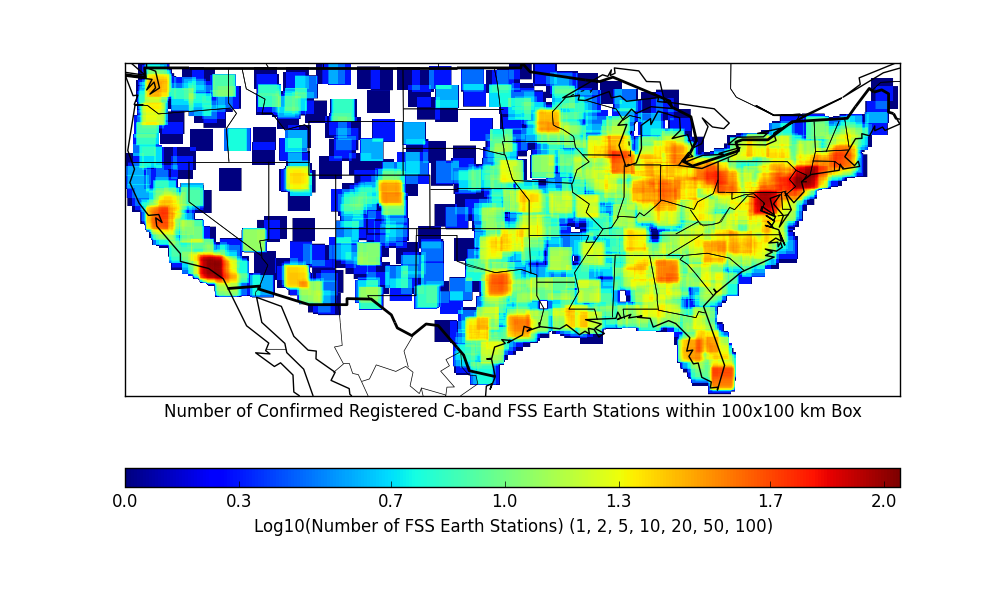 For each point in a 30 arc sec grid, this map displays the number of confirmed registered FSS earth stations within a100x100 km box centered on the grid point. Source: FCC IBFS plus confirmation based on a 2014 Google Earth study.
14
[Speaker Notes: FSS roughly follows population -- densely populated urban areas have the highest density of earth stations, and therefore generally not as amenable to P2MP deployments.]
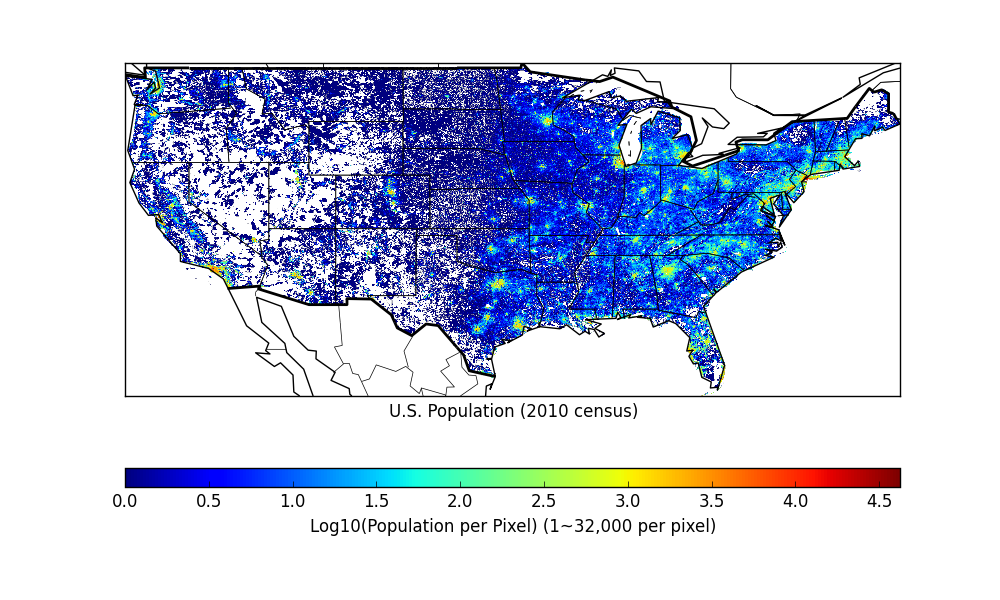 Each pixel is 30x30 arc seconds = ~0.75 km2 depending on latitude. White = 0 population in the pixel.Population density >0 and ≤1 per pixel clipped at 1 for display. Data derived from U.S. Census Bureau statistics.
15
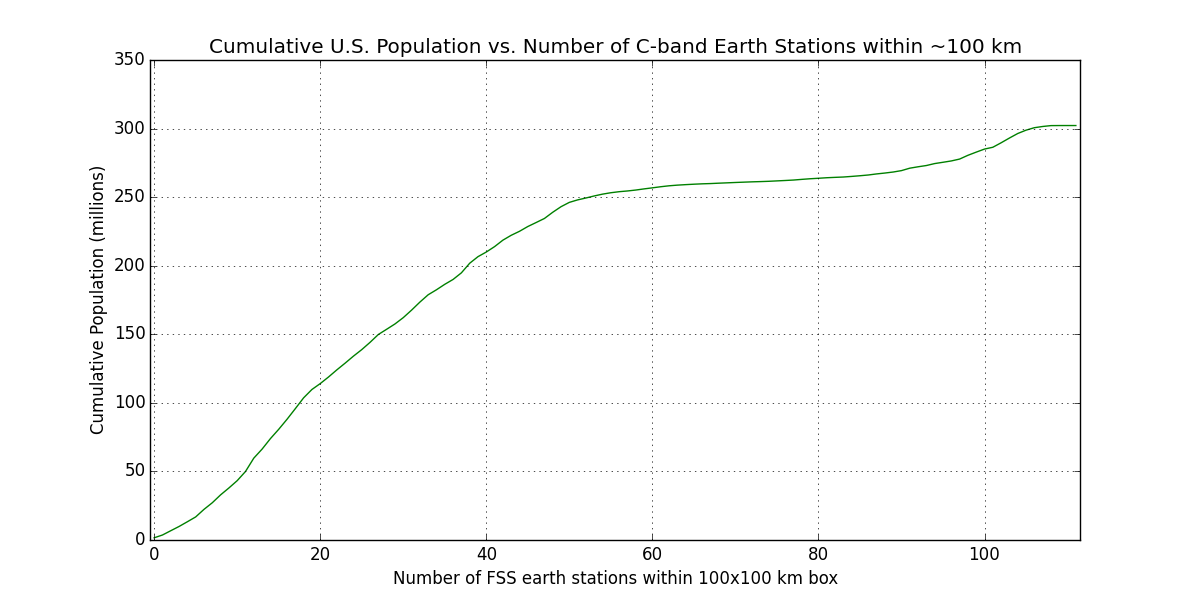 More than 100 million Americans have 20 or fewer registered earth stations within ~100 km
[Speaker Notes: The fewer the number of earth stations to coordinate against, the more likely there will be success in P2MP coordination.]
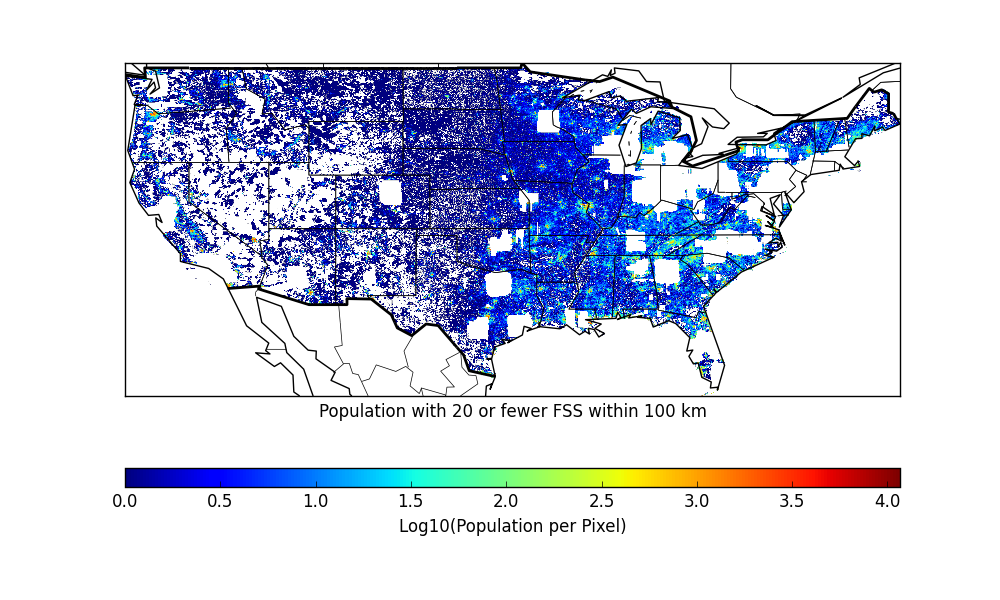 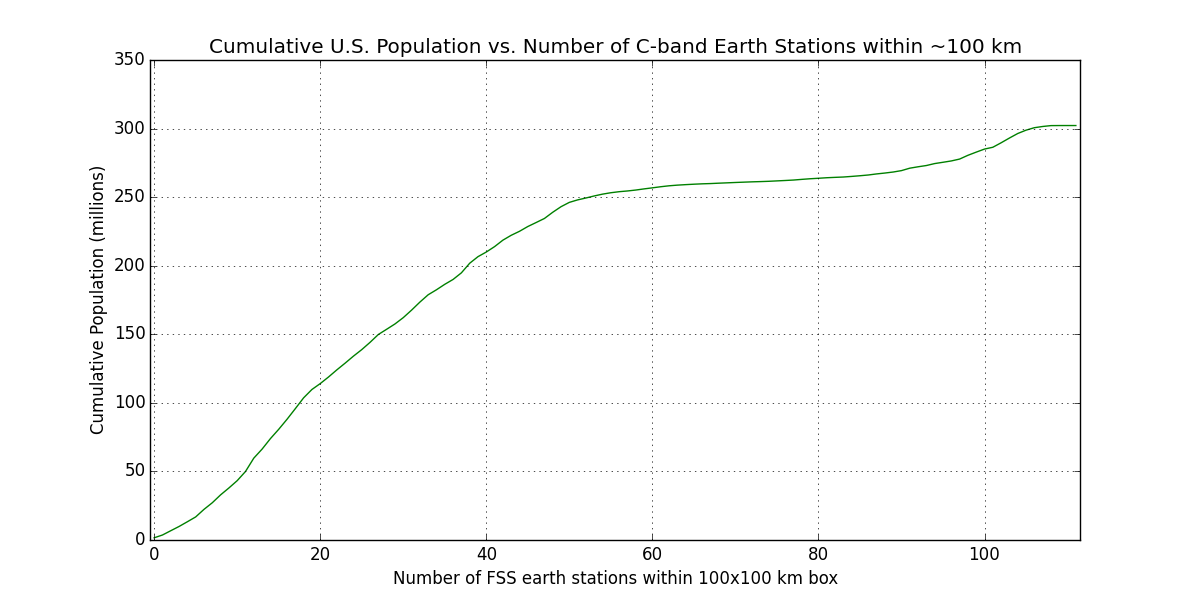 More than 100 million Americans have 20 or fewer registered C-band Earth stations within approximately 100 km
114 million Americans
[Speaker Notes: White areas are either no-go zones, either because of zero population, or areas with more than 20 fss in 100 km square box.
Generally blocked coastal areas are due to number of FSS, while areas in the central desert are lack of population.]
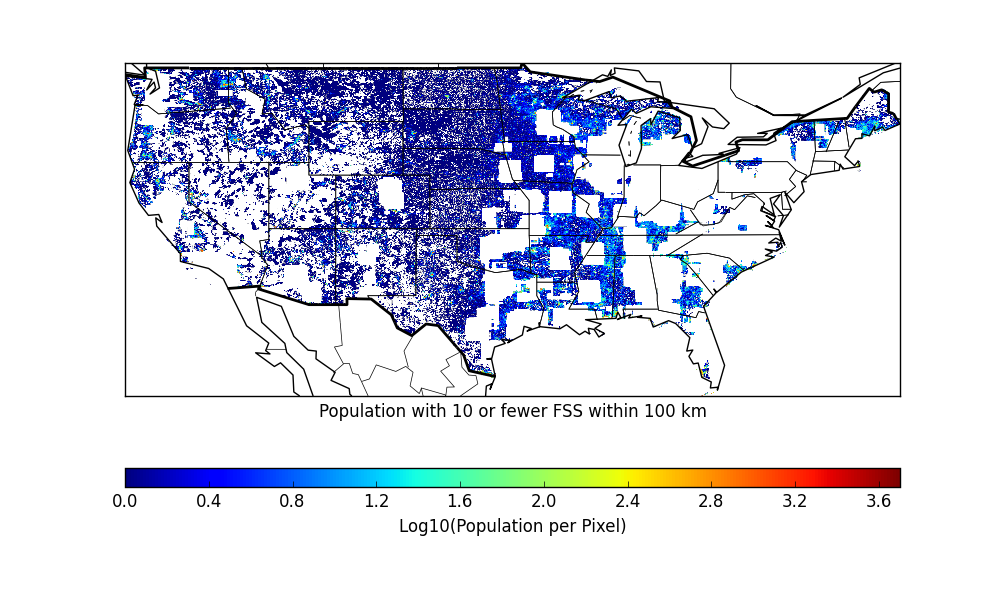 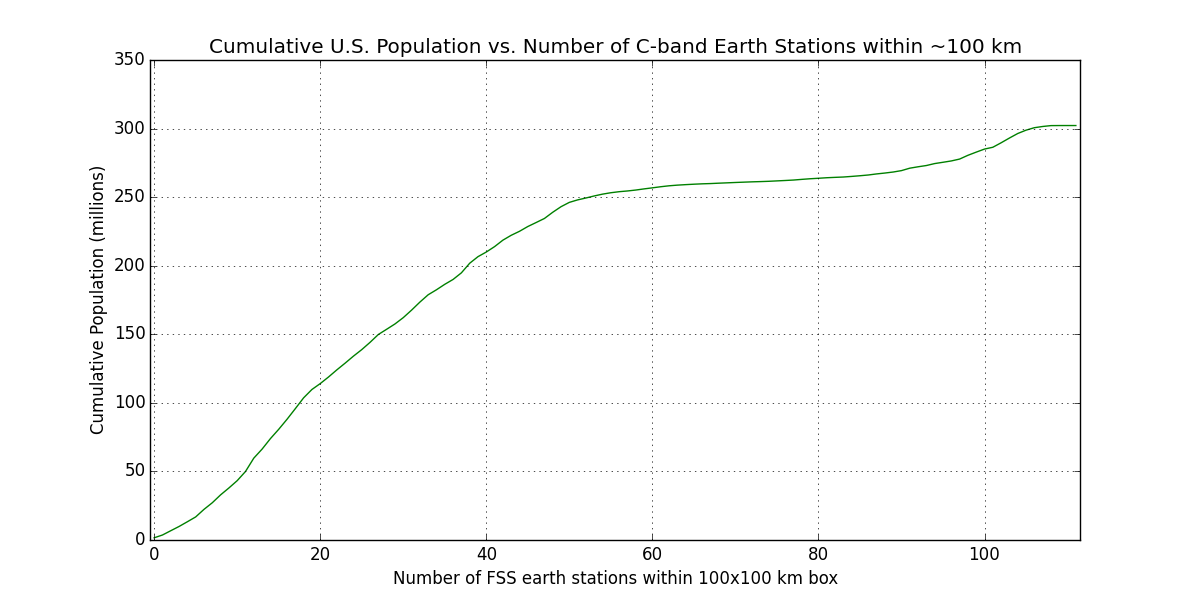 More than 100 million Americans have 20 or fewer registered C-band Earth stations within approximately 100 km
43 million Americans
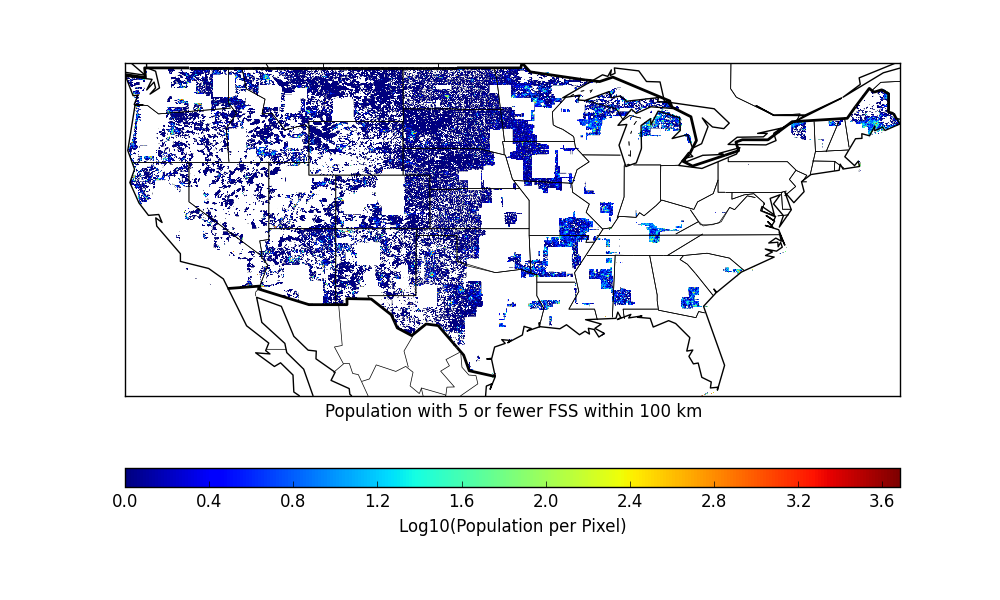 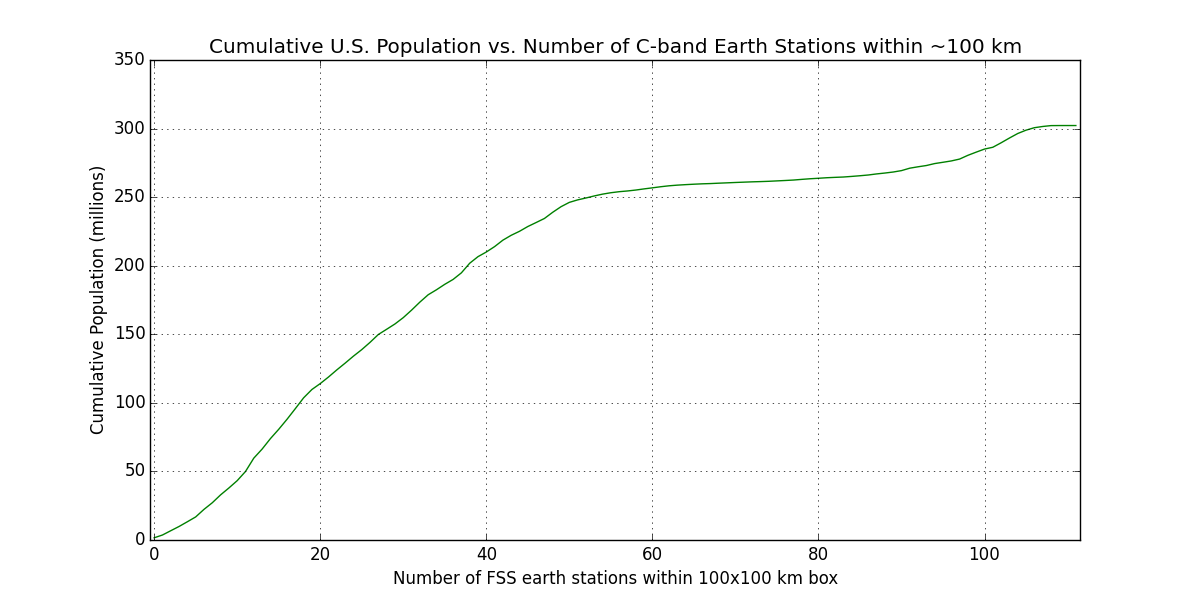 More than 100 million Americans have 20 or fewer registered C-band Earth stations within approximately 100 km
17 million Americans
[Speaker Notes: Prime areas for P2MP and FSS co-existence include a high percentage of underserved rural areas]
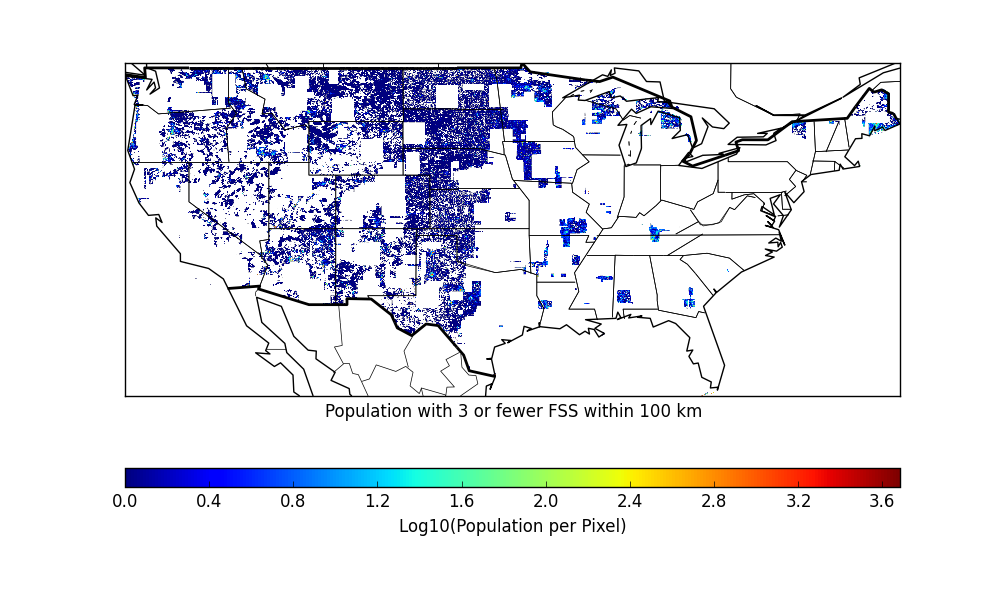 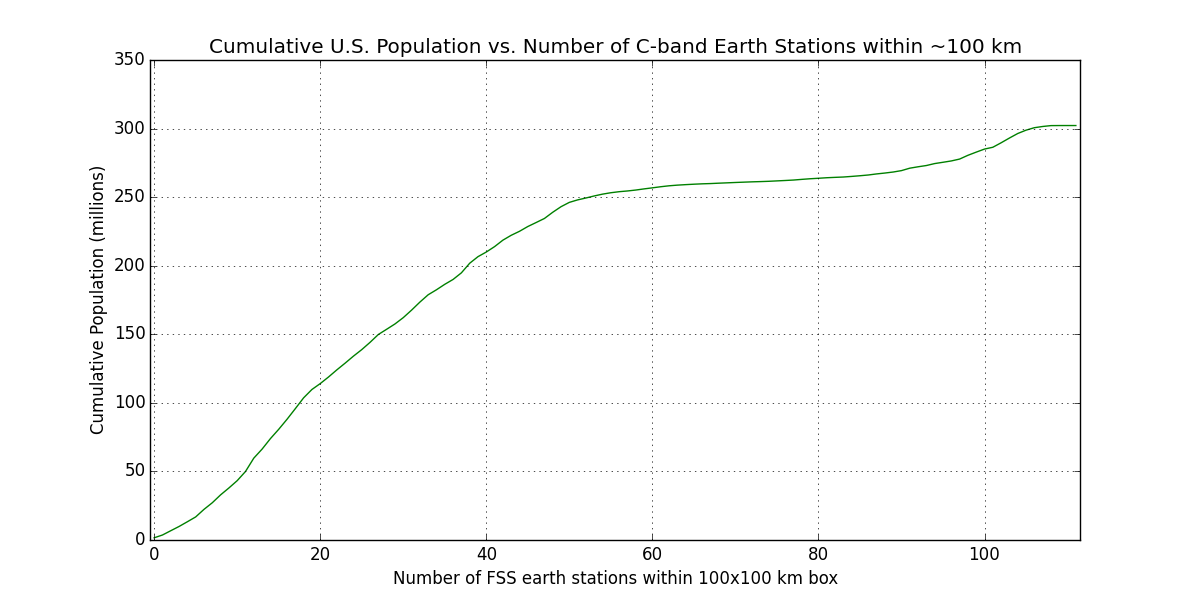 More than 100 million Americans have 20 or fewer registered C-band Earth stations within approximately 100 km
10 million Americans
[Speaker Notes: Interesting “blue holes” with reasonably large populations but extremely low density of FSS (e.g, between Huntsville AL and Chattanooga TN; and near Savannah/Brunswick GA, among others).]
Distance to Closest FSS C-Band Earth Station
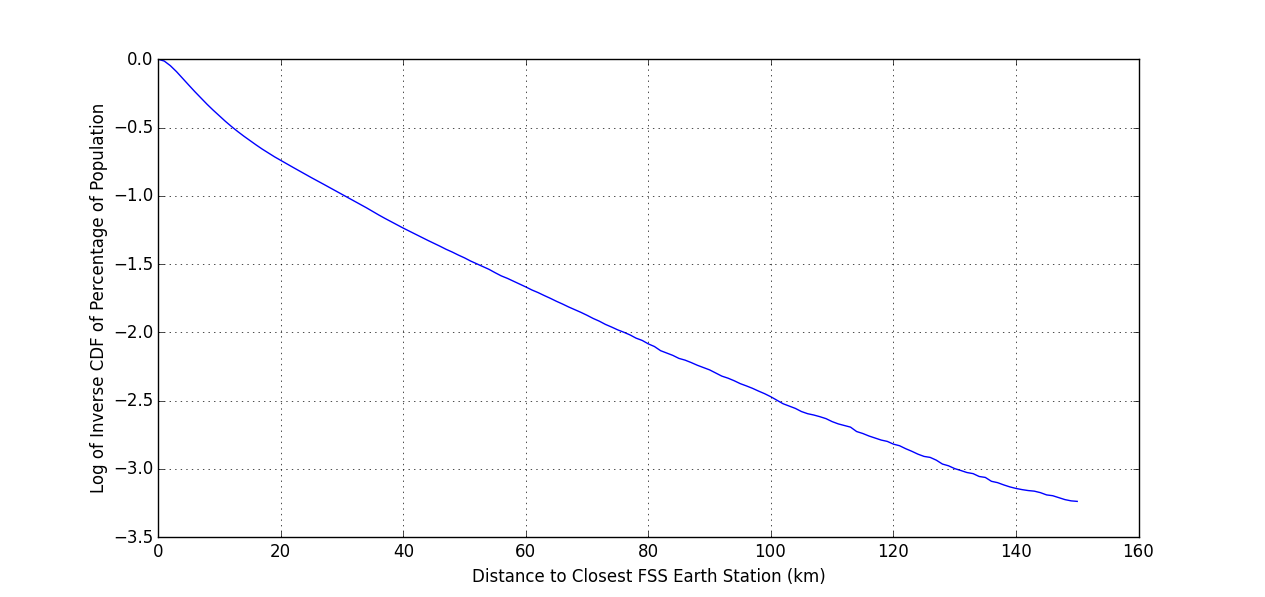 10% of U.S. population (~30 million people) lives farther than 30 km from the nearest registered C-band FSS earth station
21
[Speaker Notes: Fraction of population (left side, on a log scale) that lives farther than a given distance from the closes FSS earth station]
Actual Co-channel Coexistence Example
22
Real-world Deployment
Based on overlay/replacement of current 5 GHz (unlicensed) deployment now providing point-to-multipoint broadband service in California just outside of the Bay area
The current deployment, without modification, was analyzed to determine if it could be replaced with, or complemented by, a system utilizing C-band (co-channel with FSS) to provide improved broadband service
This example is not “cherry-picked”
Existing system deployed prior to, and without regard for, and considerations related to C-band FSS
23
[Speaker Notes: Region falls in a yellow area in slide 14]
Analysis Procedures
Pull IBFS list of registered 3700-4200 MHz FSS earth stations within150 km of P2MP area of operation
Validate the existence and operation of the registered sites
Perform historical Google Earth imagery search for FSS antennas. Determine if antennas currently exist, or were removed in the past, or never existed, at or within ~1 km of registered coordinates
Drive by sites for further information gathering. Confirm no dishes are in place, or, if so, determine if dishes are actually in use. In some cases, talk to the dish owner or the owners of the building on which the dish is mounted to determine status.
If antenna(s) exist, correct antenna coordinates based on (a) and (b)
Gather all required operational data for P2MP and FSS (i.e., slides 11 & 12)
Compute best- and worst-case aggregate interference at each FSS earth station as a function of pointing, across its registered GSO arc range, in 1 deg increments
Based on actual P2MP and FSS operations, determine if coexistence criterion is met
If not, determine if simple solutions or mitigating factors can achieve the coexistence criterion
24
FSS Earth Station Registration Validation
37 registered FSS earth station sites were found in IBFS
All are full-band registrations (3700-4200 MHz)
Of the 37 sites, Google Earth analysis and in-person visits determined that 21 of the registrations (57%) are not valid
12 could not be found in any historical imagery back to the 1990s
11 of the 12 belong to one licensee
8 were previously removed (see one example below)
1 exists but is no longer in operation (confirmed by in-person visit)
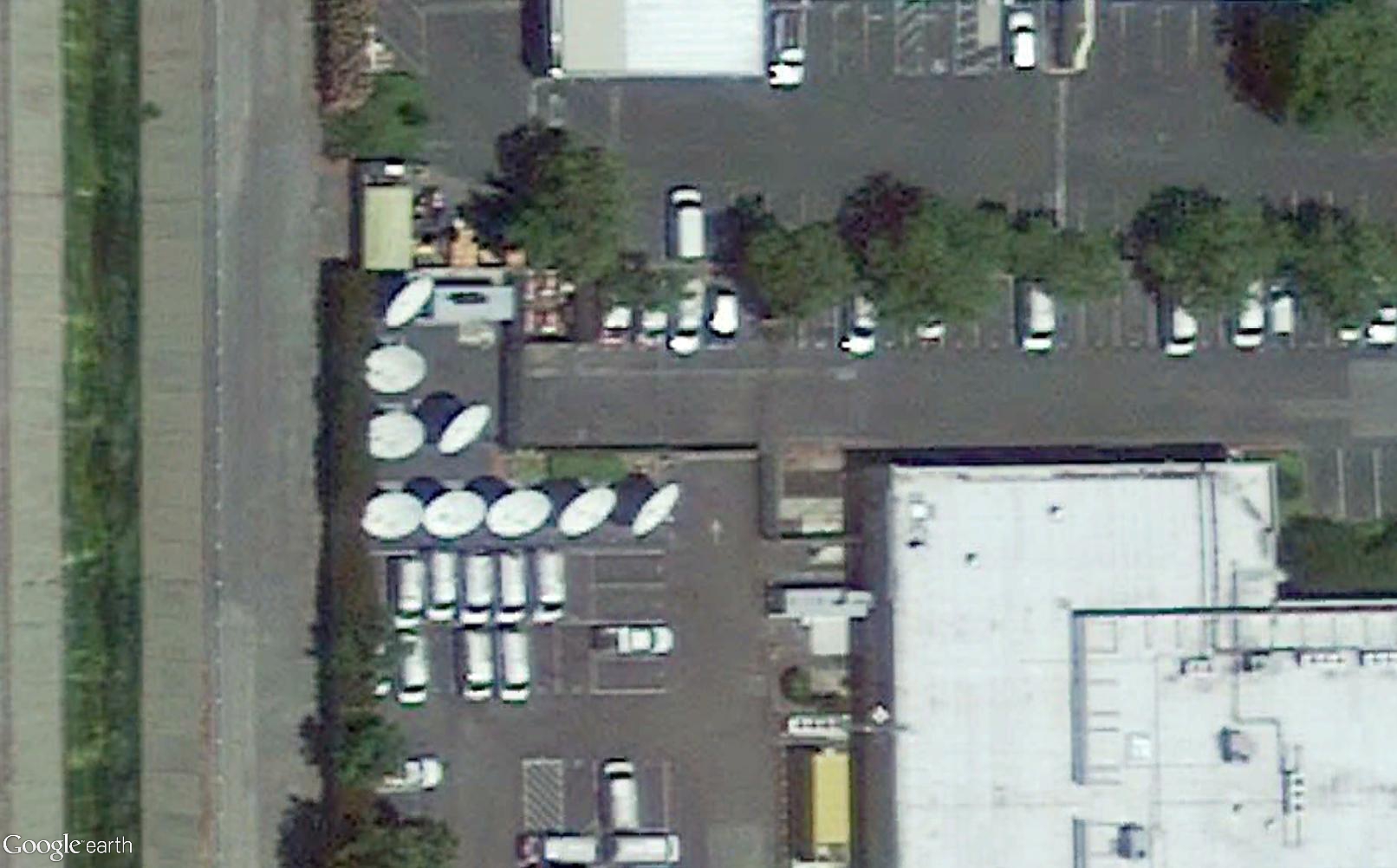 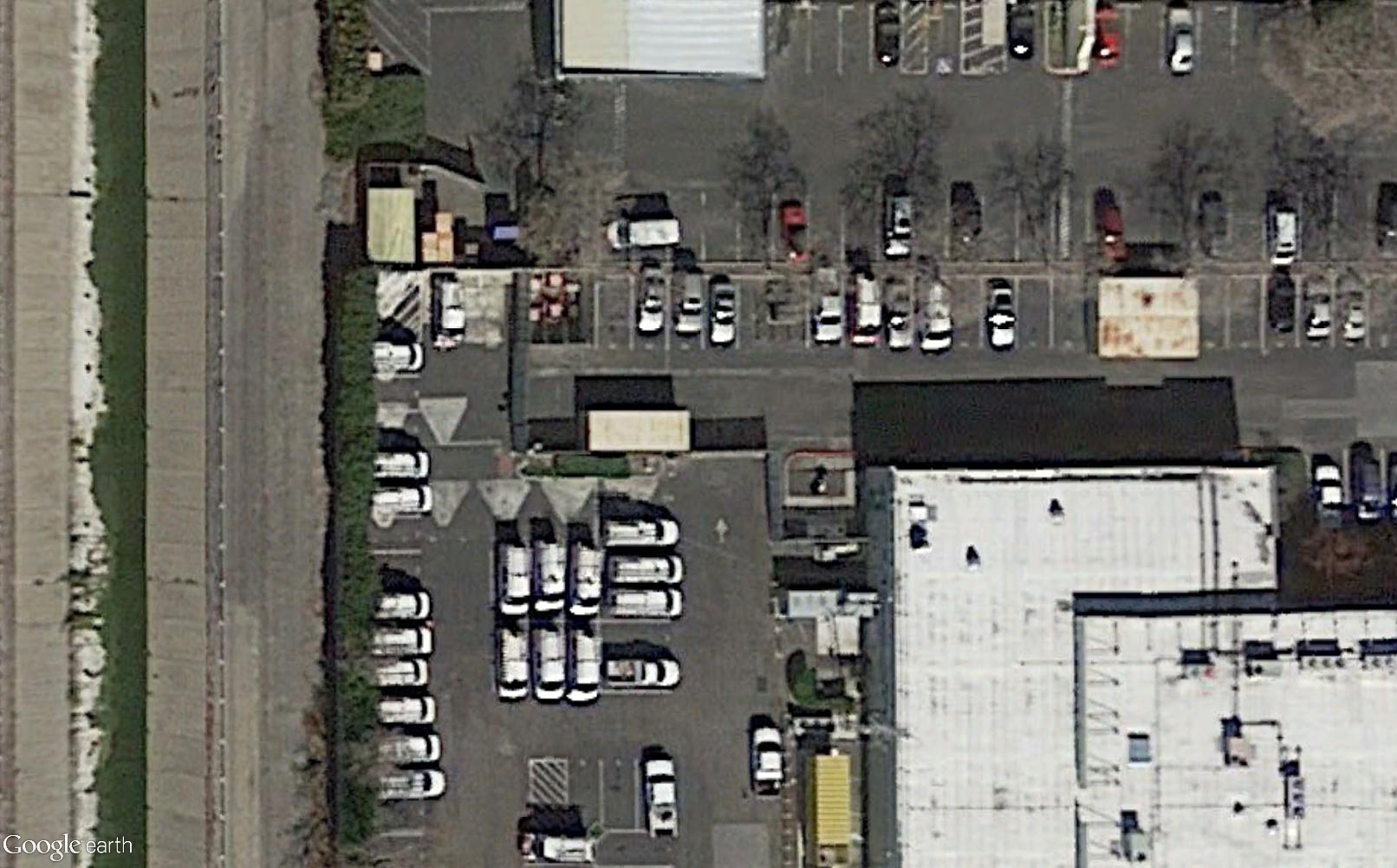 June 2013
February 2014
25
[Speaker Notes: This slide demonstrates why FSS validation is an important part of the analysis (perhaps the most important)]
P2MP Deployment
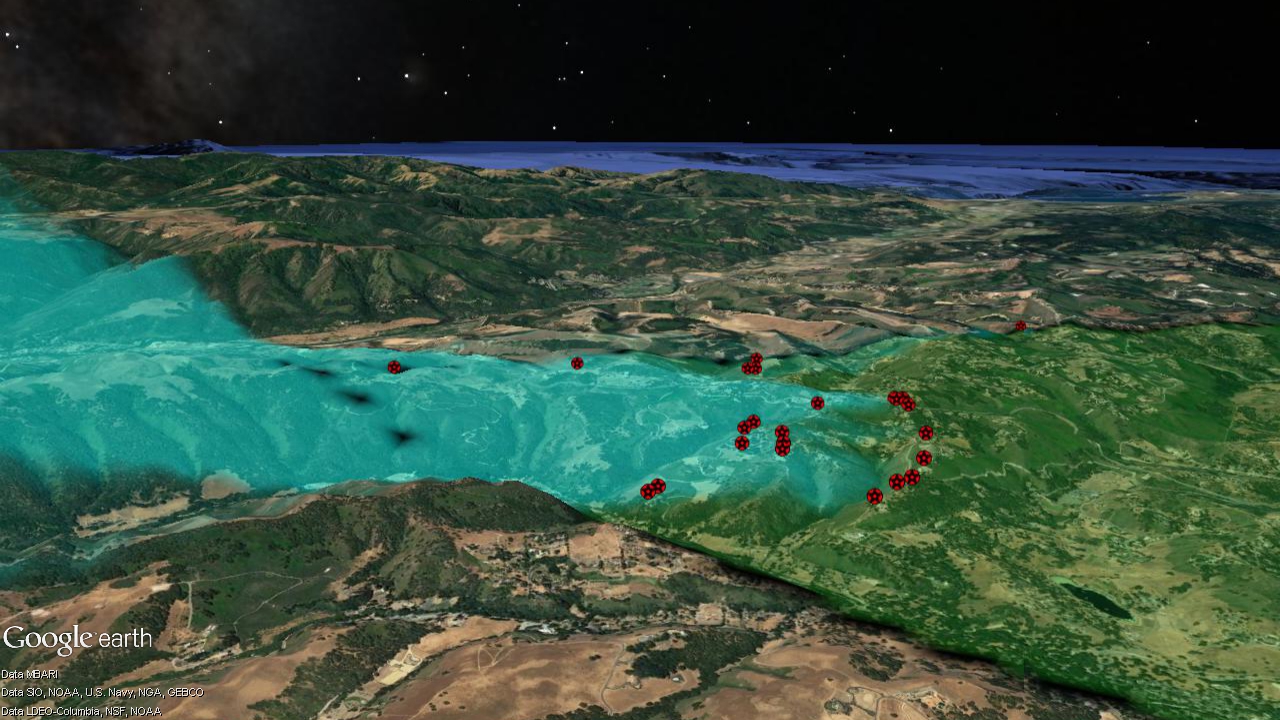 Approximately 5 km
Base
Customers
26
[Speaker Notes: General overview of P2MP deployment area, looking west towards the Pacific Ocean
Base points north (right); emissions are within green beam (same colors used in cartoon)
Customers/CPE are the red dots, whose blue beams point back at the base]
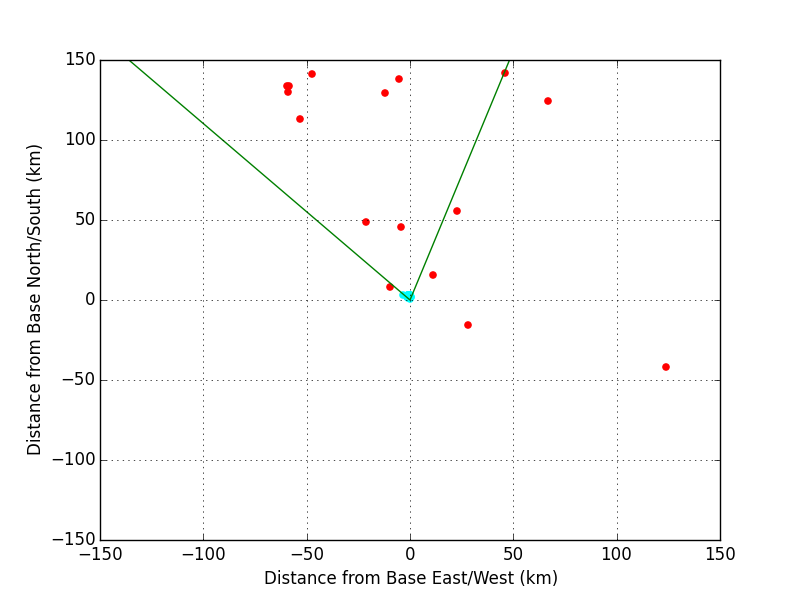 FSS
P2MP
P2MP Base Station Beam
Entire P2MP deployment is confined to blue area
27
[Speaker Notes: Overview of where FSS are with respect to P2MP deployment]
P2MP Characteristics
Base height: 9.1 m AGL
CPE height: 4.6 m AGL
Bandwidth: 10 MHz
Conducted Power (base and CPE): 30 dBm
Antenna Gain (base): 17 dBi
Antenna Gain (CPE): 16 dBi
Base horizontal beamwidth: 60 deg
CPE horizontal beamwidth: 40 deg
28
[Speaker Notes: Assumptions about 3.7 GHz replacement/overlay uses CBRS Cat B EIRP levels]
P2MP Antenna Patterns
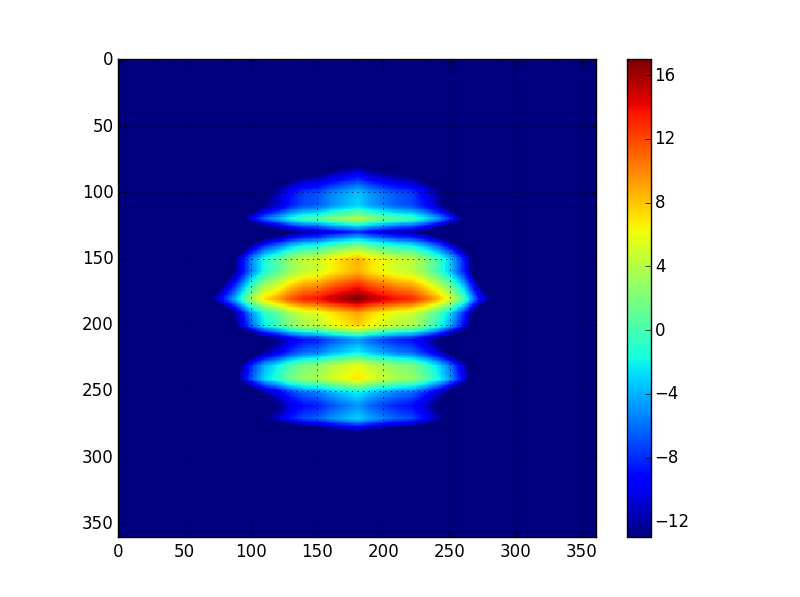 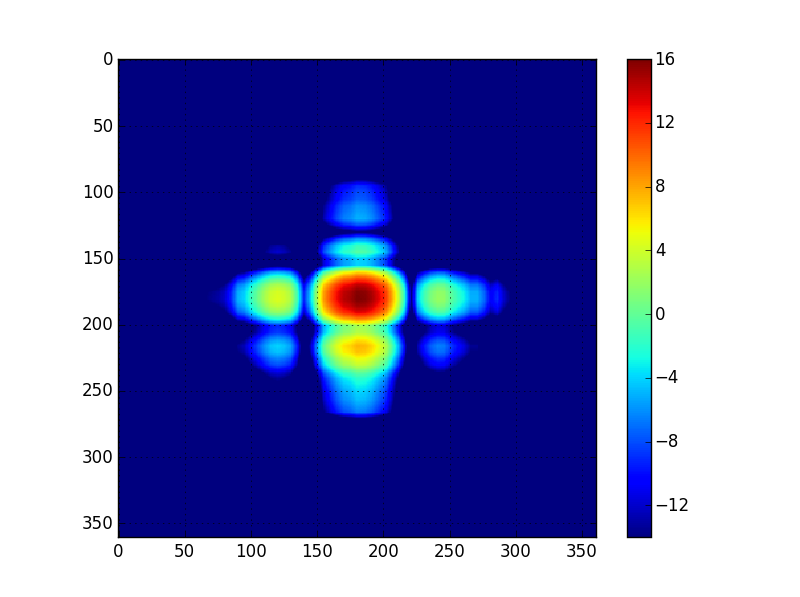 Gain (dBi)
Gain (dBi)
Base
CPE
EL
EL
AZ
AZ
29
[Speaker Notes: Two-dimensional (azimuth/elevation) antenna profiles for P2MP system, if interested]
FSS Characteristics
Lat/lon as confirmed by imagery
Feed point height as registered and confirmed by imagery
Antenna gain pattern envelope: 47 CFR 25.209(a)(4)
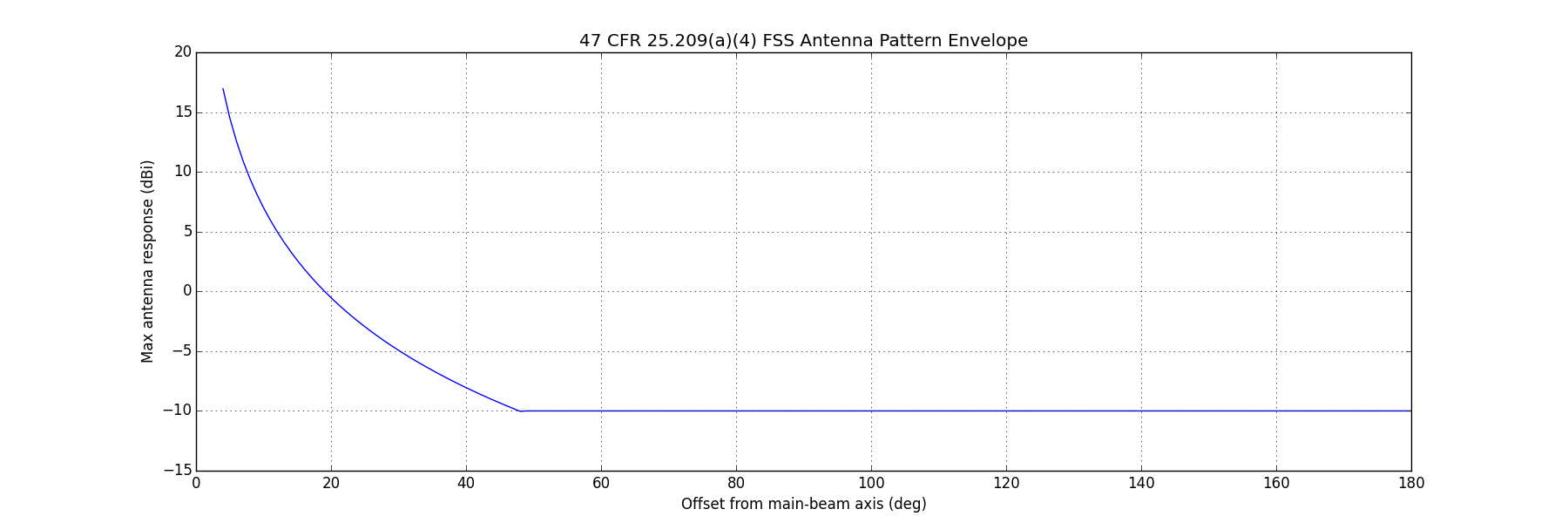 30
Results: Co-Channel Interference Margin
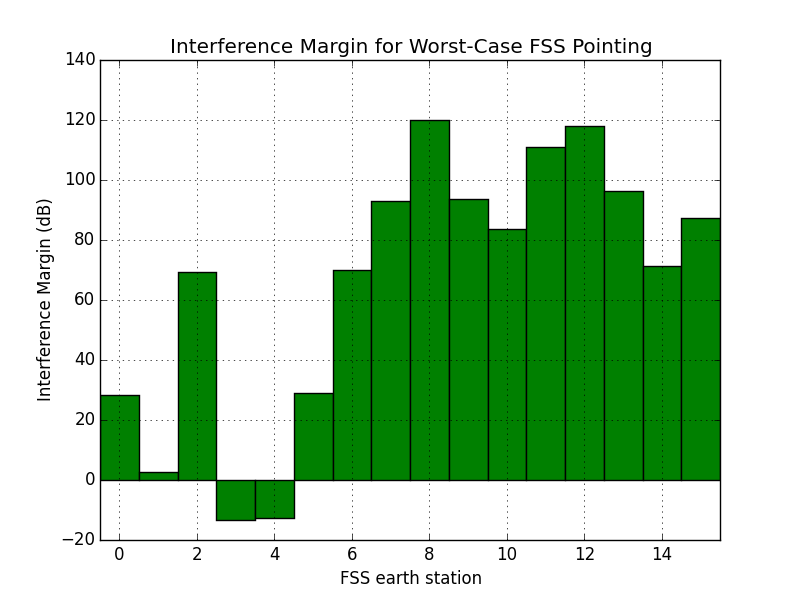 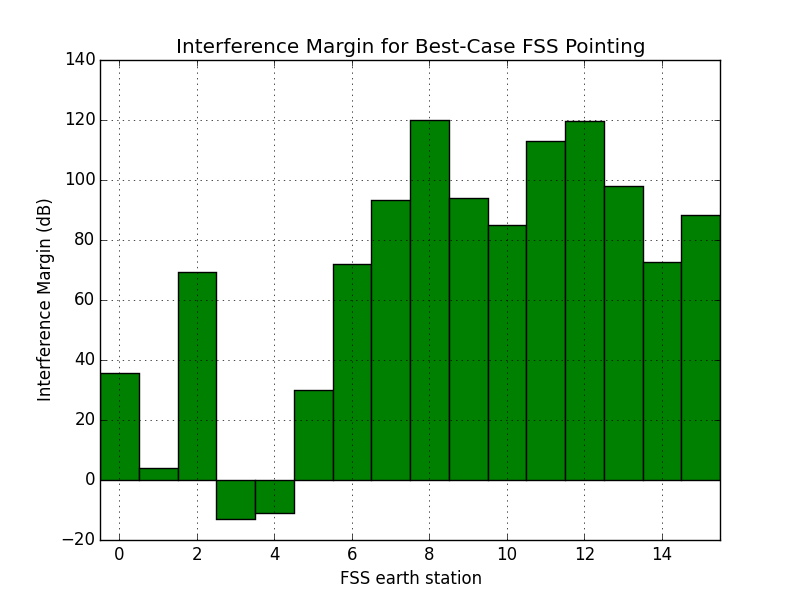 In most cases, the FSS interference criterion is met by tens to well over 100 dB. In two cases, the interference objective is not met under the default assumptions.
31
[Speaker Notes: Worst and best cases are with respect to pointing of the individual FSS earth stations across their registered GSO range
Typically doesn’t make much difference. FSS 0 is the biggest difference. It’s closest to P2MP, but outside any of the P2MP beams. Total swing from worst-case to best-case is only about 7 dB. The rest are much smaller, if any.]
Aggregate Interference vs FSS Pointing
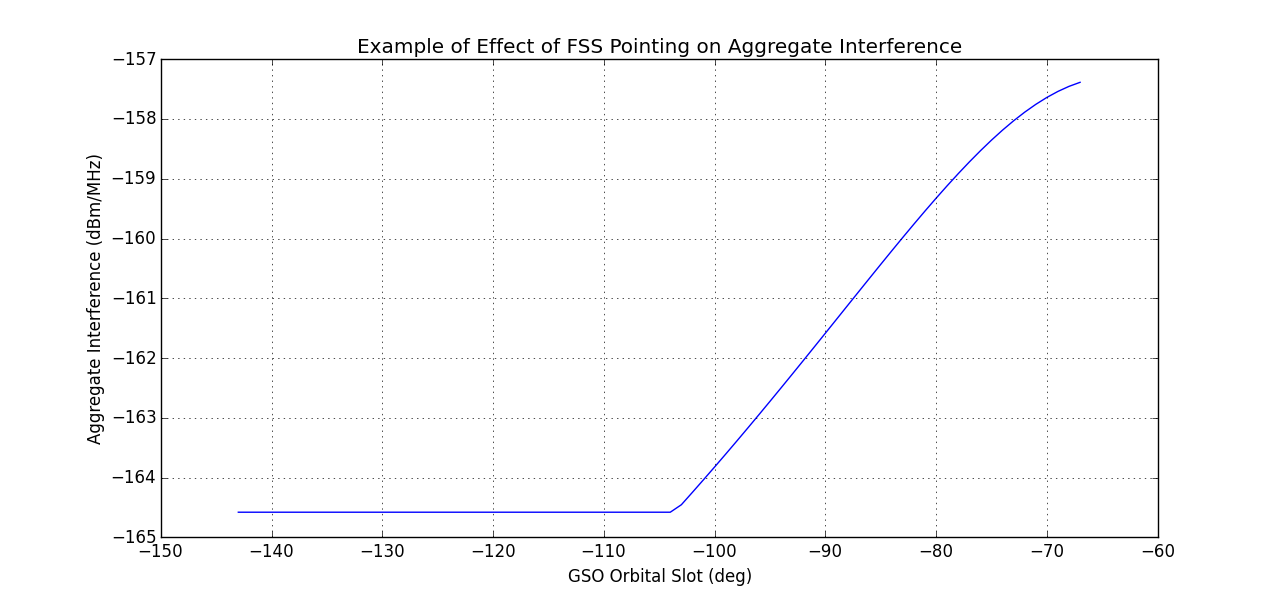 FSS site 0 is to the NW of P2MP deployment
32
[Speaker Notes: As FSS points farther east, the P2MP signals moves into closer sidelobes of the FSS dish]
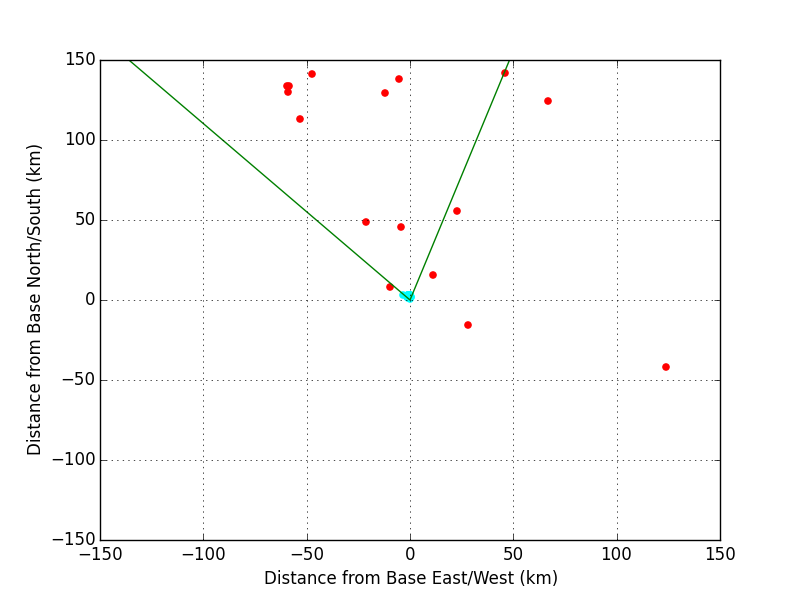 FSS
P2MP
P2MP Base Station Beam
Earth stations for which interference criterion is not met
33
[Speaker Notes: The two earth stations for which interference criterion is not met are ~40-50 km away, but in main beam of antenna, and essentially LOS as far as ITM knows.
Let’s take a closer look.]
First FSS site over interference criterion
Over margin by 13.4 dB
Have met with operator to discuss nature of their operations
Most of their needs are now met by fiber
Use of FSS is limited to “a small portion of the upper part of the band”
Potentially significant clutter loss in real-world propagation
Elevation to base antenna: 0.6 deg
Surrounding clutter exceeds path elevation
Needed clutter loss (~14 dB) is very small compared to observed clutter losses in measurements
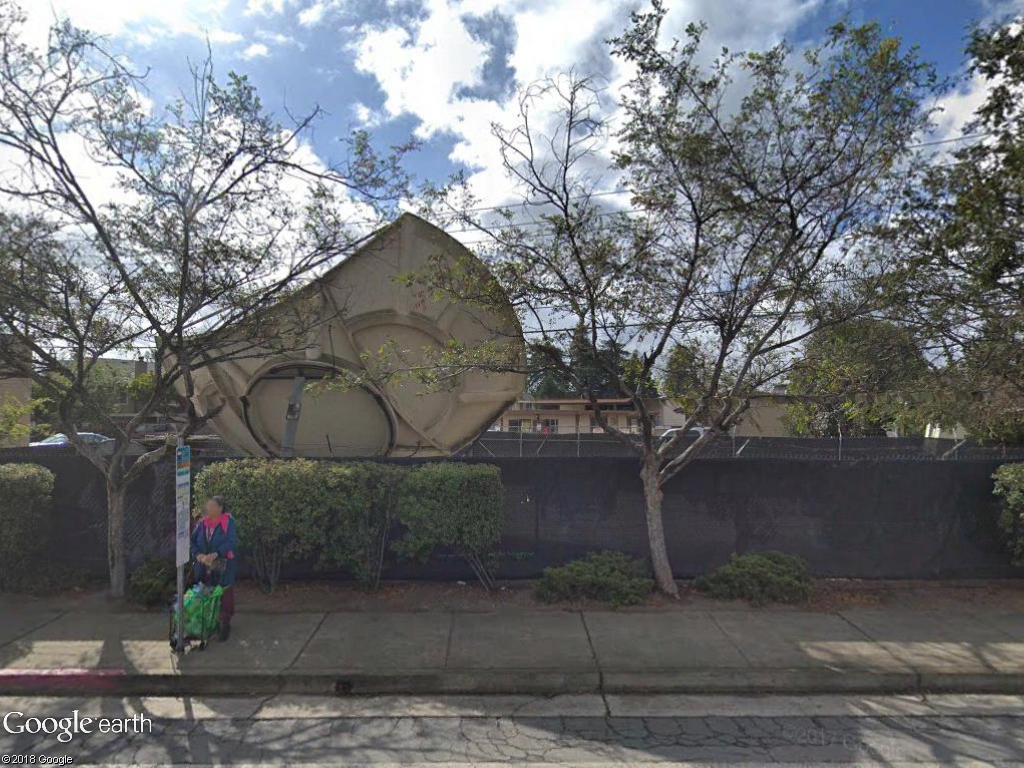 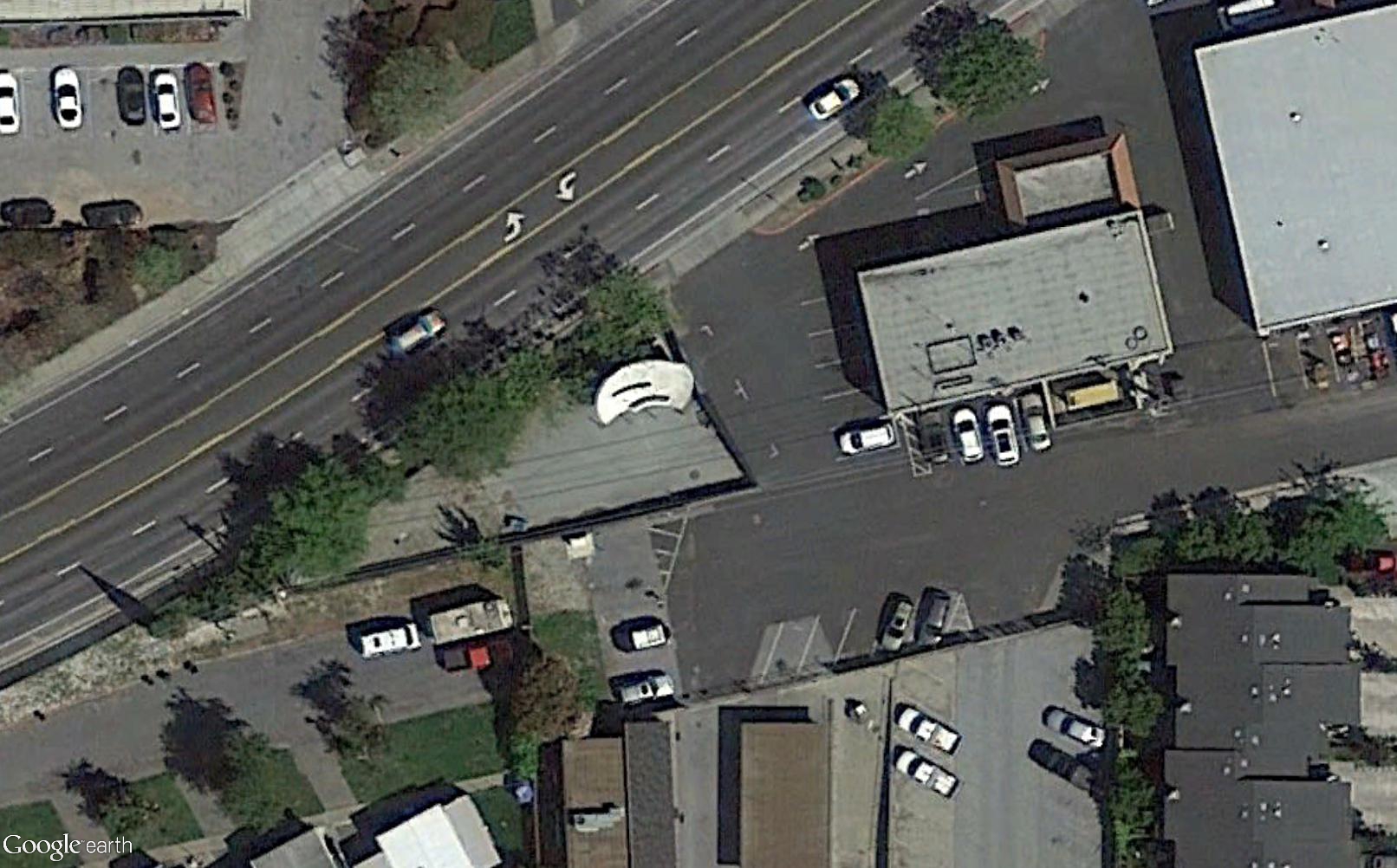 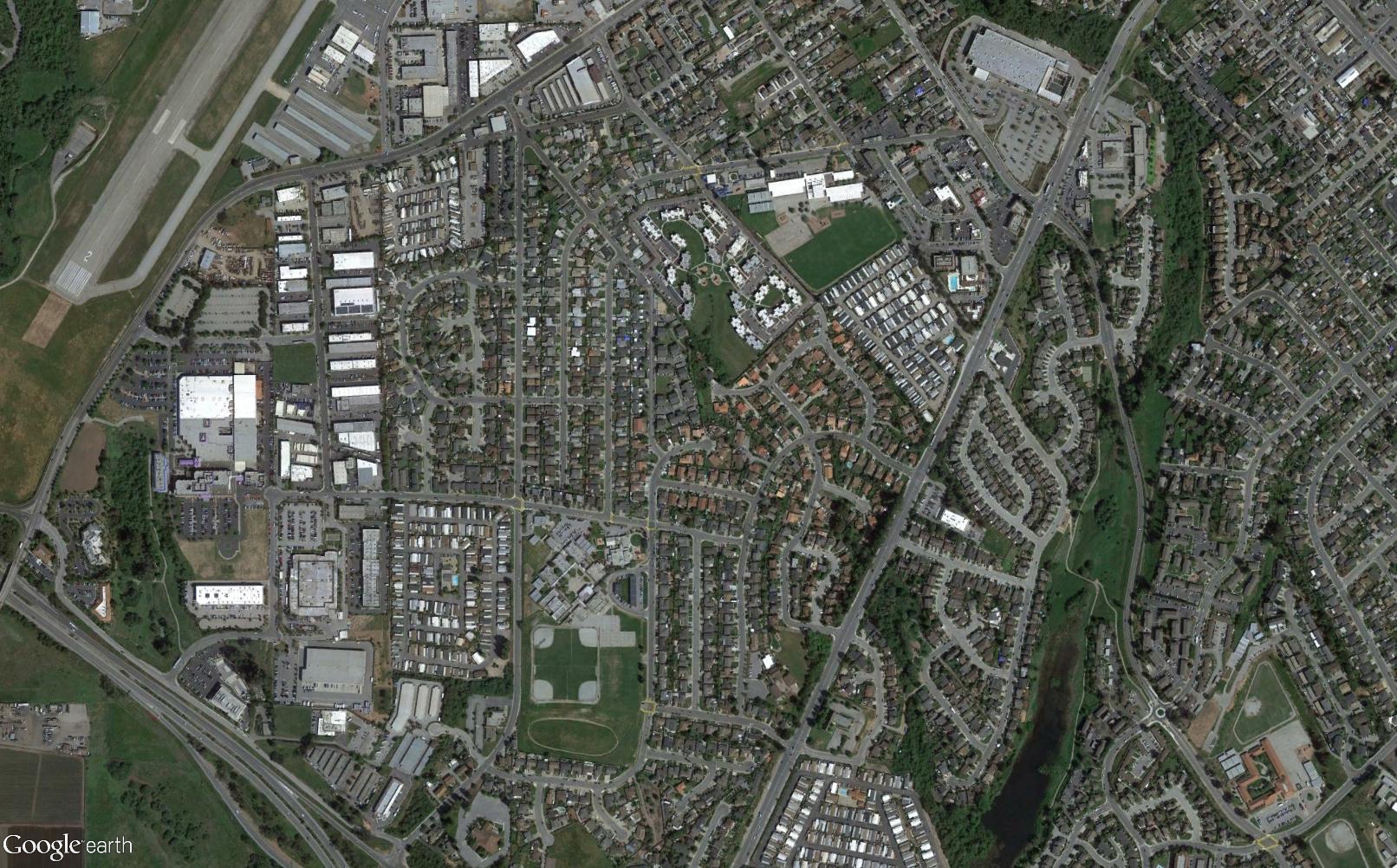 Direction to P2MP base (46 km)
34
[Speaker Notes: Remember, over 1-5 km, we saw 40-60 dB of clutter loss over ITM in our measurements]
Second FSS site over interference criterion
Over margin by 12.7 dB
0.5 deg elevation to base; clutter likely a strong factor
Site operated by licensee that uses only 23 MHz of spectrum at one carrier frequency, despite being registered for 500 MHz of spectrum
Side view showing elevation to P2MP base
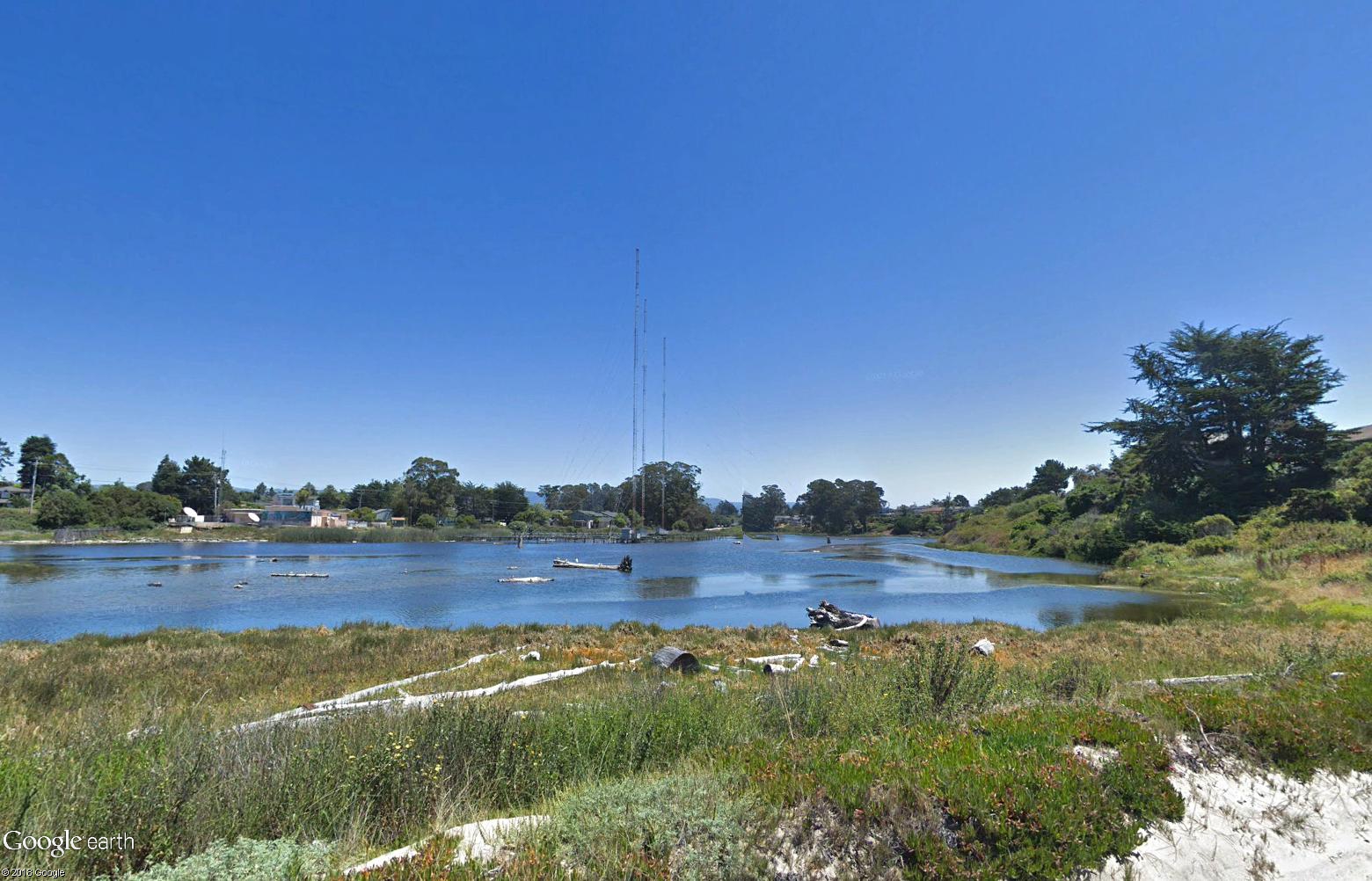 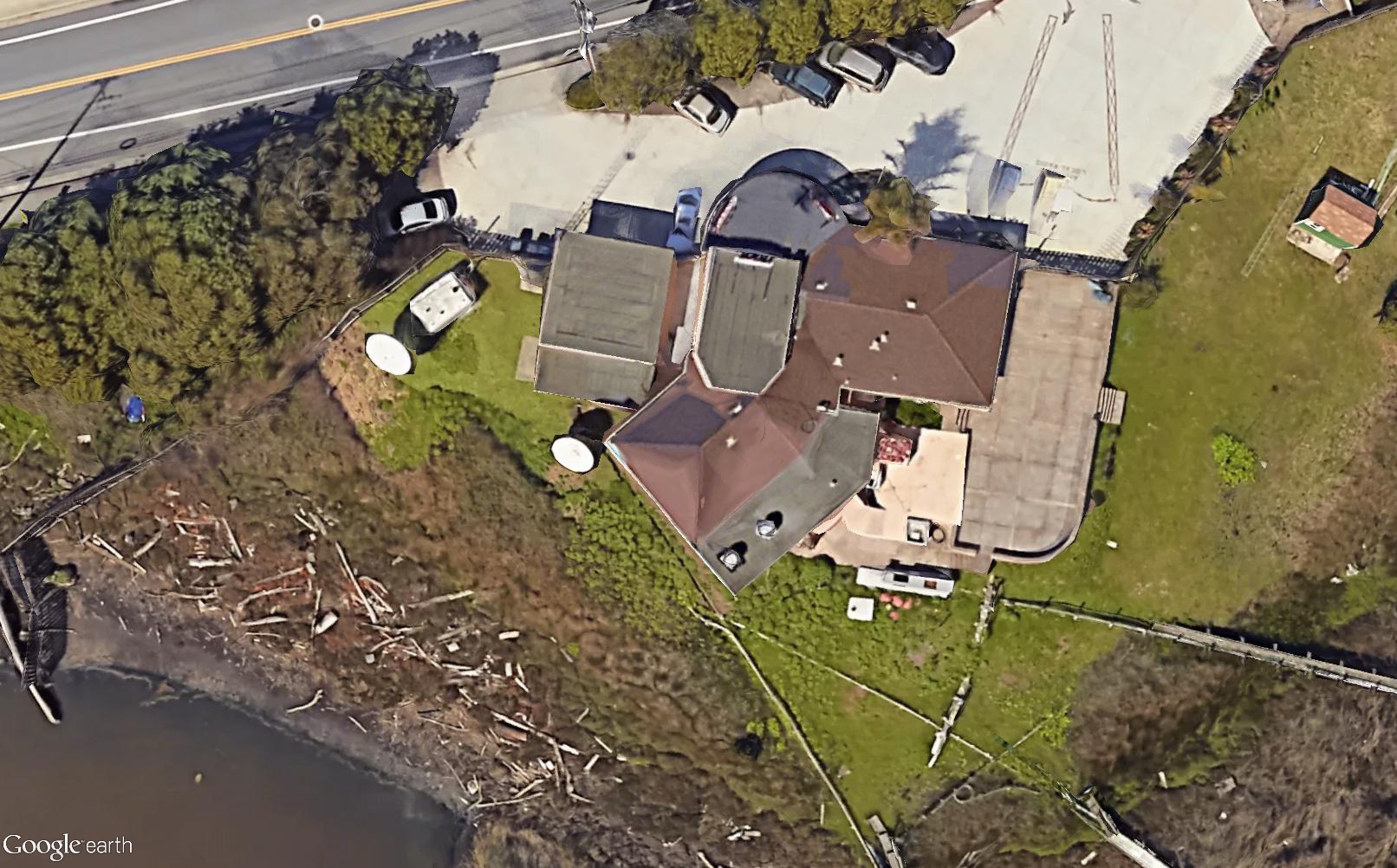 Elevation towards base
FSS
Direction to P2MP base (53 km)
35
[Speaker Notes: Similar situation to previous]
Impact of Frequency Separation
Although propagation and clutter losses likely clears all 500 MHz of spectrum for co-channel P2MP use in this specific scenario, the two earth stations that require additional study both limit their frequency use (one uses 23 MHz of spectrum, the other uses a “limited range of frequencies near the top of the band.”)
If frequency separation is taken into account, interference objective is different since fundamental P2MP emissions would be placed outside of the frequency range being received by the earth station
Relevant interference criteria become:
Blocking interference: keeping the overall signal strength low enough so as not to cause overload of the earth station’s front end. The blocking criterion for C-band FSS established in Part 96 is -60 dBm
Out-of-band emissions: OOBE from P2MP appearing in-band for FSS. The objective is the same as for the co-channel case (-129 dBm/MHz), but the OOBE level for P2MP is much lower (by tens of dB) than the in-band power spectral density
36
Blocking Criterion
Blocking criterion: Total aggregate power of P2MP signals as received by FSS is less than −60 dBm
Assuming n P2MP transmitters each with transmit power Pi (dBm), the aggregate interference power Ij (dBm) is given by:

Ij = ∑(Pi  + GTi,j − PLi,j + GRi,j),

where (as before):GTi,j 	= Gain of P2MP antenna i in the direction of FSS earth station j
PLi,j 	= Propagation loss from P2MP station i to FSS earth station j
GRi,j 	= Gain of FSS earth station j’s antenna in the direction of P2MP station i

Relevant factor is total power, not power spectral density
n
i = 1
37
Results: Blocking Margin
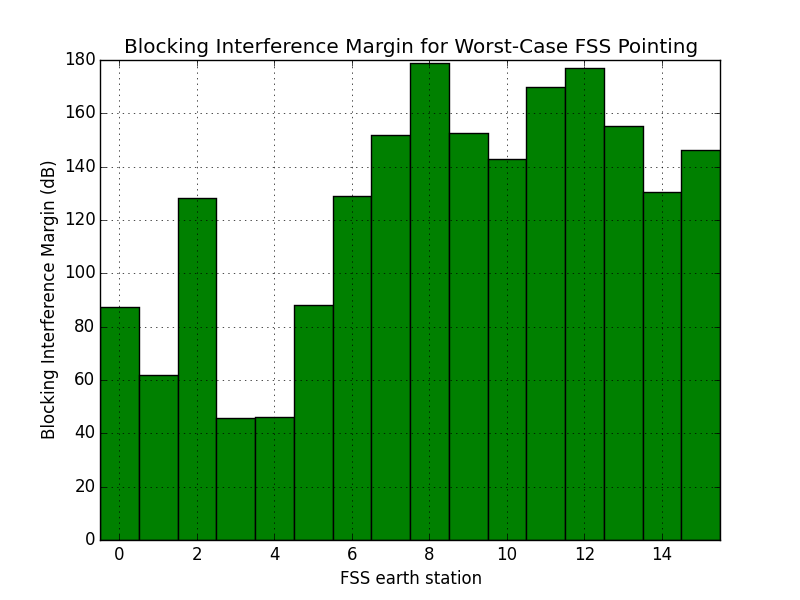 Blocking criterion is met by a minimum of 45 dB, up to nearly 180 dB
Operating non-co-channel in this scenario is absolutely not a factor based on blocking criterion
38
Out-of-Band Emissions Criterion
OOBE criterion: Total aggregate OOBE power spectral density from P2MP signals as received by FSS is less than −129 dBm/MHz
Assuming n P2MP transmitters each with OOBE of OOBEi (dBm/MHz), the aggregate interference power spectral density IPSDj (dBm/MHz) is:

IPSDj = ∑(OOBEi  + GTi,j − PLi,j + GRi,j),

where (as before):GTi,j 	= Gain of P2MP antenna i in the direction of FSS earth station j
PLi,j 	= Propagation loss from P2MP station i to FSS earth station j
GRi,j 	= Gain of FSS earth station j’s antenna in the direction of P2MP station i

For this analysis, a worst-case OOBE level of -13 dBm/MHz is assumed
n
i = 1
39
OOBE Margin Results
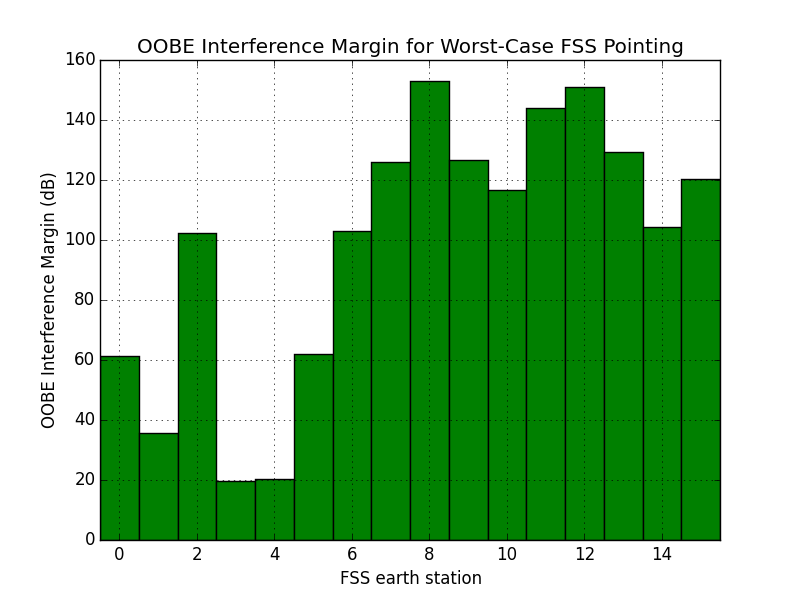 Assumed OOBE = -13 dBm/MHz
OOBE criterion is met by a minimum of ~20 dB, up to nearly 150 dB
Operating non-co-channel in this scenario is absolutely not a factor based on OOBE criterion
40
Non Co-Channel Summary
All interference margins are met by at least tens of dB when operating non-co-channel with FSS earth stations in the given scenario
Result is consistent with very small non-co-channel exclusion zones as computed in ITU-R Recommendation S.2199: “a few to several km” to protect against blocking, “a few km” to protect against OOBE
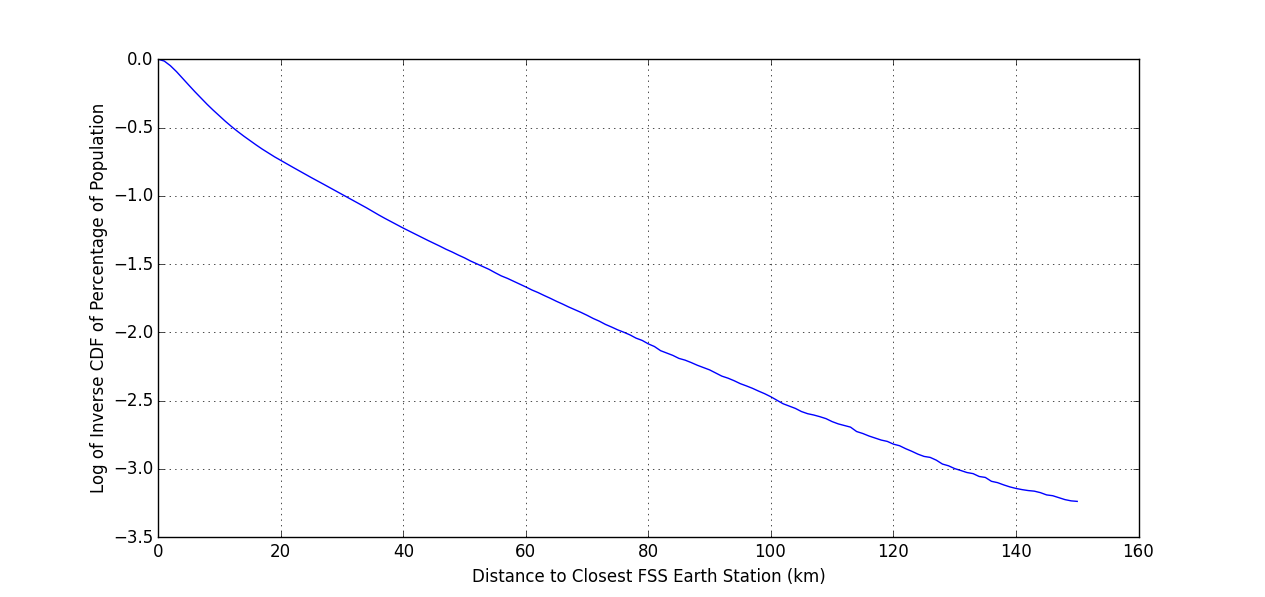 Assuming “a few to several km” means 10 km, as much as 40% of the U.S. population (~120 million Americans) could potentially be served by non-co-channel P2MP broadband.

Without accurate information on actual FSS frequency use, the true number cannot be determined.
41
Conclusions
3700-4200 MHz point-to-multipoint (P2MP) systems could immediately provide gigabit-class broadband service to tens of millions of Americans, without causing disruption to FSS

In many areas of the country, P2MP systems can operate in C-band (3700-4200 MHz) without causing interference to co-channel fixed-satellite service (FSS) systems

Co-channel sharing is possible by considering geographic and directional isolation between P2MP and FSS; that is, operating in areas with a relatively low number of earth stations, and using directional antennas that don’t point toward earth stations in the area.

If actual FSS frequency use were known, frequency separation could allow 25 Mbps - 1 Gbps P2MP broadband service to as many as 120 million Americans
42